Integrating Educational Technology Into Teaching: Transforming Learning Across Disciplines
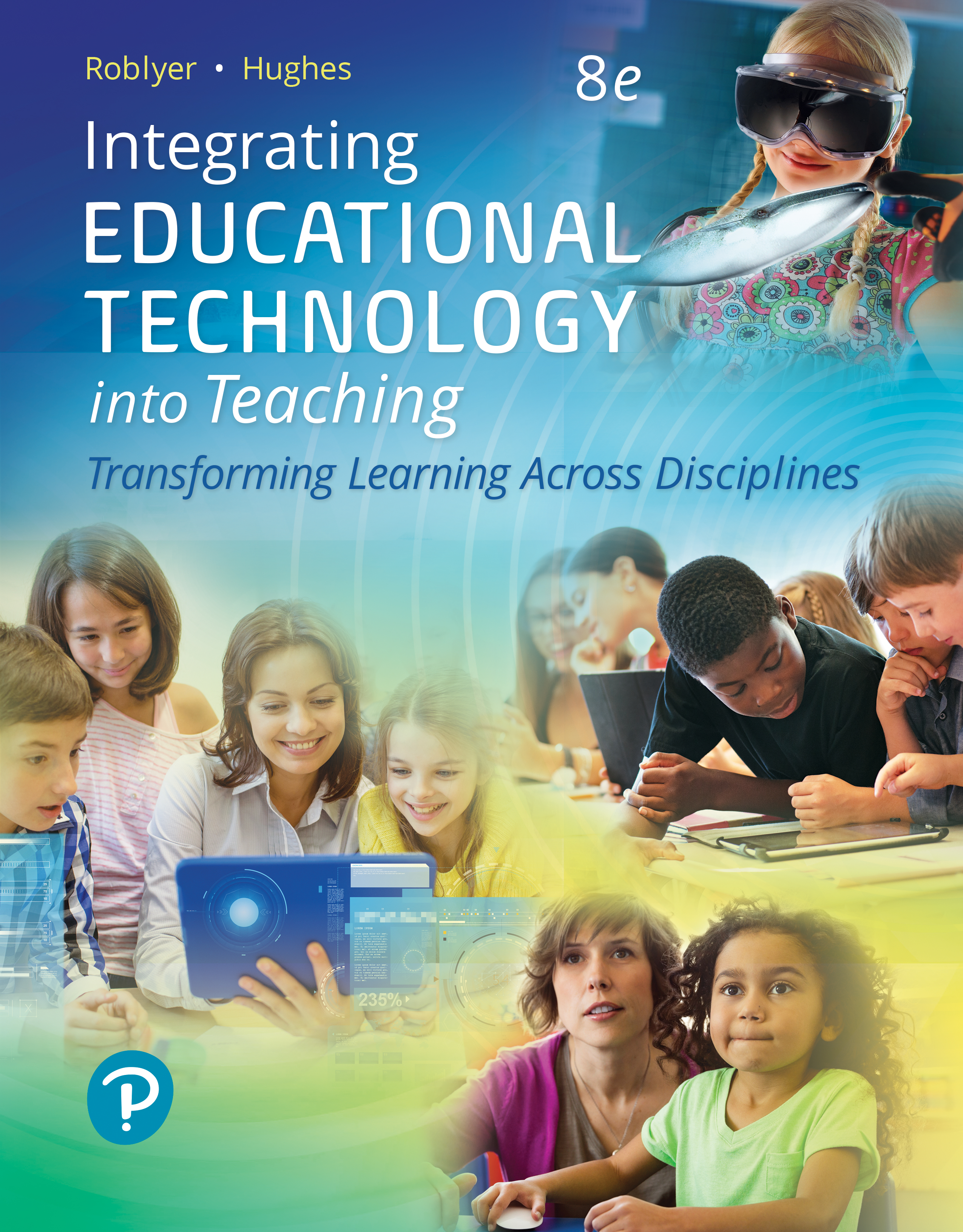 Eighth Edition
Chapter 7
Web-based Communication, Collaboration, Design, Creation, and Making
Copyright © 2019, 2016, 2013 Pearson Education, Inc. All Rights Reserved
[Speaker Notes: If this PowerPoint presentation contains mathematical equations, you may need to check that your computer has the following installed:
1) MathType Plugin
2) Math Player (free versions available)
3) NVDA Reader (free versions available)]
Learning Objectives (1 of 2)
7.1 Identify the features and uses of various web-based communication resources. (I S T E Standards for Educators: 1—Learner; 4—Collaborator; 5—Designer; 6—Facilitator)
7.2 Select collaborative web-based resources and strategies that would be most effective for teaching and learning. (I S T E Standards for Educators: 1—Learner; 2—Leader; 3—Citizen; 4—Collaborator; 5—Designer; 6—Facilitator)
Learning Objectives (2 of 2)
7.3 Describe web authoring tools, web design perspectives, and web development processes required for web page or website creation. (I S T E Standards for Educators: 5—Designer; 6—Facilitator)
7.4 Explain how learners engage in a design process when they create and make activities with web-based computational technologies. (I S T E Standards for Educators: 1—Learner; 2—Leader; 5—Designer; 6—Facilitator)
Technology Integration in Action: Flipping for Statistics Mastery
Phase 1: Analysis of Learning and Teaching Assets and Needs
Step 1: Analyze problems of practice (P O P s)
Step 2: Assess technological resources 
Step 3: Identify technological possibilities
Phase 2: Design of the Integration Framework
Step 4: Decide on learning objectives and assessments
Step 5: Design integration strategies and determine relative advantage
Step 6: Prepare instructional environment and implement the lesson
Phase 3: Post-Instruction Analysis and Revisions
Step 7: Analyze lesson results and impact
Step 8: Make revisions based on results
Step 9: Share lessons, revisions, and outcomes with other peer teachers
Online Communications
Highlighting primarily one-to-one communications
Types of Online Communications
Asynchronous
Email and listservs
Synchronous
Instant messaging
Text messaging (texting)
Videoconferencing
Online Communication Integration Strategies
Pen pal writing exchanges
Mentoring
Field trips
Classrooms without walls
Access to courses
Parent-teacher conferencing
Online Collaboration
Highlighting online spaces that allow sharing, participating, and creating content
Blogs
Blog – online content posted by individuals
Allows for text, images, video, links, documents
Allows for responses to content
Integration Strategies for Blogs
Support for engaged writing
Collaboration in content area topics
Communication among teacher communities of practice
Increased interaction with parents and community members
Updates and insights on education topics
Microblogs
Microblog – online micromessages
Allows for links, hashtags, video, pictures, photos
Allows for privacy settings
Integration Strategies for Microblogs
Sharing classroom learning
Formative assessment
Bulletin boards
Twitter walls
Support for role playing
Resource collections
Mentor and experts
Professional learning
Content Curation
Curation – collect and organize online information
Tools
Social bookmarking
Curation apps
Aggregators
Integration Strategies for Content Curation
Content collections
Photo curation
Student research
Lesson resource planning
Wikis
Wiki – collaboratively created web page
Allows multiple users to contribute and modify content
Integration Strategies for Wikis
Collaborative student workspaces
Student portfolios
Teacher resource-sharing sites
Video- and Photo-Sharing Communities
Video/photo community – website with easy-to-use uploading and sharing tools
Integration Strategies for video/photo communities
Collaborative tagging content
Flipped pedagogy through vodcasts
Assessment – evidence of learning
Social Networking Sites (S N S)
S N S – website where individuals create profile, contribute content, and interact with other members
Facebook Groups feature most often used
Teachers and students like Edmodo
Integration Strategies for S N S
Communicating with parents and community members
Collaborating and commenting on student work
Professional learning and sharing
Web Design and Development
Highlighting resources for teachers and students to create web pages and websites
Web Authoring Tools
Web page editors
Visual development without coding
H T M L and H T M L 5
Java and JavaScript
ActionScript (Adobe Flash)
Mobile app programming
Python, Java, C++, Ruby, JavaScript
Resources for Web Site Production
Media Resources
Audio
Video
Photos
Graphic images
Text
Web Hosting Sites
Design Perspectives
Leverage perspectives to create better websites
Music, sound and art aesthetics
Graphic design principles
Video design principles
Web Development Steps
Step 1: Review existing websites
Step 2: Wireframe or storyboard
Step 3: Develop pages and media elements
Step 4: Add navigation links
Step 5: Preview and revise
Step 6: Publish
Step 7: Monitor, revise, and maintain the site
Website Content and Design Evaluation
Use the Website Content and Design Evaluation Checklist (Figure 7.2) to evaluate:
Site Authors and Sponsors
Content
Organization and Navigation
Visual Design
Media
Online Design, Creation, and Making
Describes the design, creation, and making activities that teachers and students engage in with web-based resources
The Design Process in Web-Based Creation and Making
Define the problem or task
Collect information
Brainstorm and analyze ideas
Develop preliminary solutions
Gather feedback from others
Improve through revision
Multimodal Representations
Multimodal representations
Using web-based tools to join multiple digital elements
Web-based representations
Creating slides with multimedia elements
Visual representations
Creating a visual depiction of content
Digital Publishing, Storytelling, and Book Making
Digital publishing
Submitting written or artistic products to online authoring websites
Digital storytelling
Using images and audio to tell video stories
Book making
Designing and producing e-books or printed books
Integration Strategies
Create cookbooks, field or nature guides, creative writing, textbooks
Web-Based Digital Portfolios
Digital portfolio
Collection of work on website or as multimedia product
Shows learners’ development of skills and knowledge over time
Design of portfolios should emphasize learner reflection to build deeper understandings
Audio and Video Development
Creating digital media from imported files
Combine media clips in video editing software
Edit and add special effects
Share on the web via YouTube or other S N S
Creating digital media with screen-capture software
Use screencasting software to record on-screen activity, voiceovers, annotation
Share on the web via YouTube or other S N S
Creating podcasts, vodcasts, vlogs
Share audio or video serial productions via blog or website
Integration Strategies for Audio and Video
Demonstrations of Frequently Performed Procedures
Student-Created Audio-Visual Presentations
Documentation of School Activities
Amateur Filmmaking
Computer Programming
Learners engage in deep collaboration as they code, create, and make
Learners develop computational thinking skills
Schools must decide where to place computer programming within existing curriculum
Strategies for Teaching Computer Programming (1 of 2)
Coding
Short introductions to coding
Visual programming
Free, visual-based, drag-and-drop programming
Game and app design and development
Design and create video games, apps, 3-D games
Building in virtual worlds
Build in multi-player environments, digital 3 - D sandboxes, or V R
Strategies for Teaching Computer Programming (2 of 2)
Building augmented reality
Designing and building A R yields multimodal creations
Making
Learners design, tinker, inquire, experiment, and build physical objects
Learners can make physical artifacts that involve computer programming
Learners can participate in robotics engineering activities
Copyright
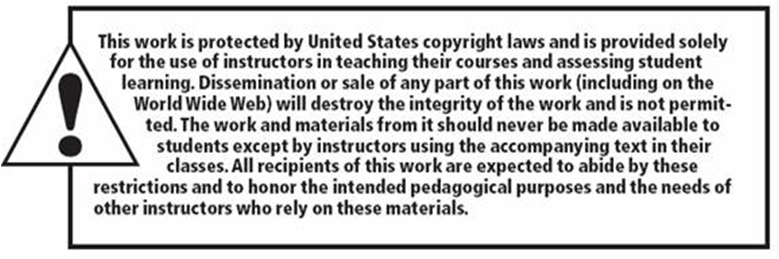